40 CFR 58 Appendix A: Calculations for Data Quality Assessment (sec. 4-5)akaWhat Is Reality?
Stats are designed to show us how far from the TRUTH we might be.
1-pt QC check statistics
Precision calcs
Bias calcs
Ask questions!  Get chocolate!
Measurement Error
Presented as a fraction of the “truth” (e.g., 10% off)
Precision
Random error
“wiggle” inherent in system
Estimated by (1) repeated measurements of “known,” and/or (2) side-by-side measurements of the same thing
Some imprecision is unavoidable
Bias
Systematic error
“jump” consistently high or low
bias can be eliminated (in theory)
Wash Dept of Ecology
1-pt QC 03 check data, in AQS:
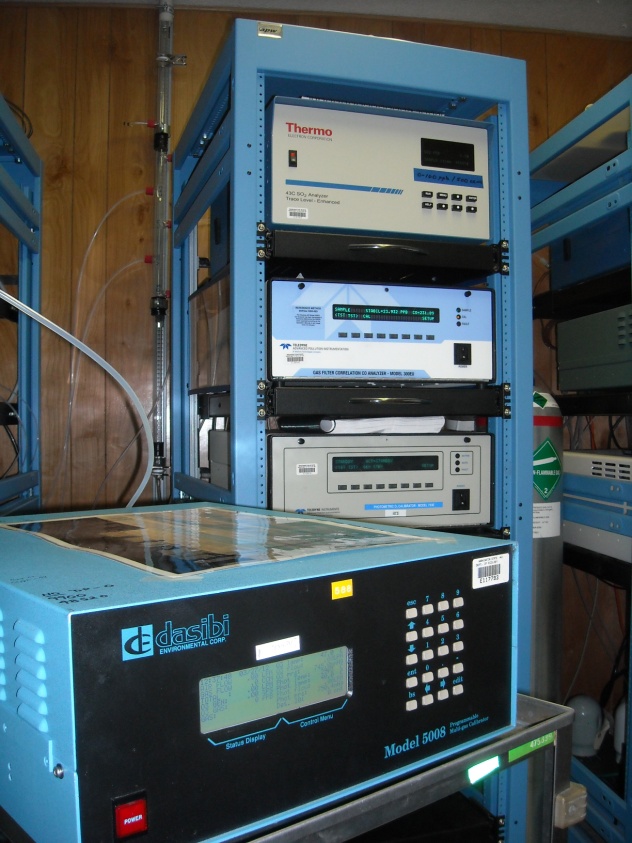 d-sub-i = di	 = diff/known
Routine QC checks used to estimate BOTH
Both come from d-sub-i

Bias 
Precision
sometimes it’s obvious
Sometimes it’s not:
Wash Dept of Ecology
Date of QC check
Another network…
d-sub-i values represent:
All of the measurements’ error during that day, week, month, quarter
The QC checks are supposed to be “randomized” so that they are a sample, or subset, of the whole universe of possible QC checks (the population), and then represent the population of QC checks you could do at any time
As a proportion of the “truth,” so “truth” is always on the bottom (diff/known; so error is quantified as a fraction of the truth so we can imagine it, e.g., 10%)
“error” = distance from truth at that moment
How can we apply these results to get bias and precision for ALL our measurements of ozone with this analyzer during this time period?
We assume that these results, and their distribution, is representative of all the QC checks we could have done:
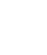 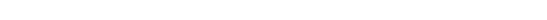 2.3.1.2   Measurement Uncertainty for Automated Ozone Methods. The goal for acceptable measurement uncertainty is defined for precision as an upper 90% confidence limit for the CV of 7%
There’s a reason no x-axis units
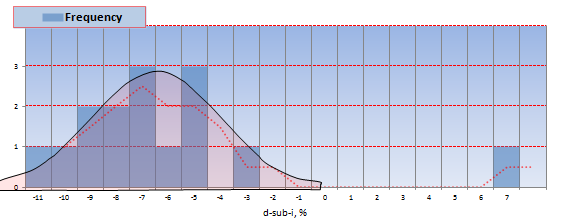 STDEV=4.56 (68% WITHIN THIS OF THE MEAN)
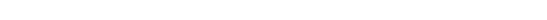 But we do not care about the low-imprecision tail
Only care about the extreme tail of high imprecision
Want to be able to say “90% confident that your precision is less than this value”
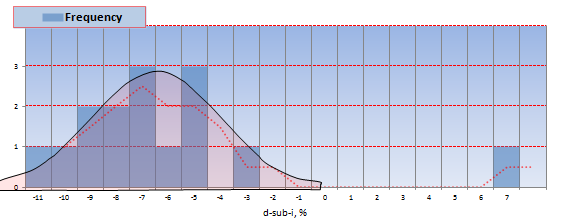 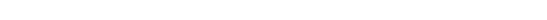 STDEV=4.56
10% upper tail
CFR eq’n 2:
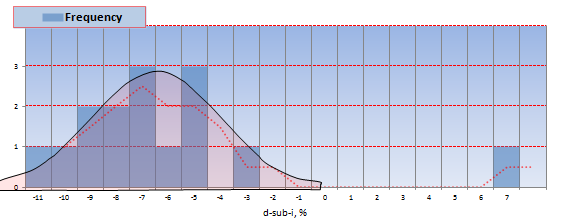 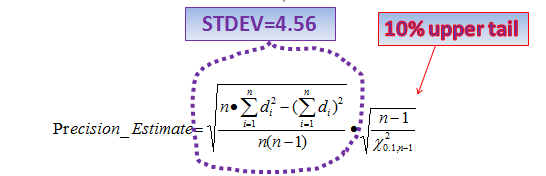 chi-sqrd(90%) = CHIINV(0.9,n) = 7.79
then 4.56 x SQRT(n-1/7.79) = 6.11 %
Use the DASC Tool to Understand Your QC Checks and Audit Results (like EPA does)
Calculations of measurement uncertainty are carried out by EPA,  and PQAOs should report the data for all measurement quality checks
YOU do these calculations and charts easily, and save yourself time, money, and embarrassment
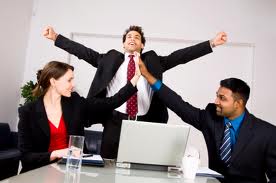 We will review each in both the DASC tool and the AMP256 report
First, what is the DASC tool?
DASC tool was produced specifically for us to calculate the data assessment statistics in CFR in AMTIC Quality Indicator Assessment Reports (AMP256)
http://www.epa.gov/ttn/amtic/qareport.html
Easy way to explain and calculate data assessment statistics in CFR
Excel spreadsheet 
Matches AMP256 (by site)
Each equation is numbered and matches the numbers in CFR
[Speaker Notes: Can be used by the operator or QA personnel. Anyone that has access to the data (flows, QC checks, actual values.

Easy to use…just a matter of populating]
DASC Tool:
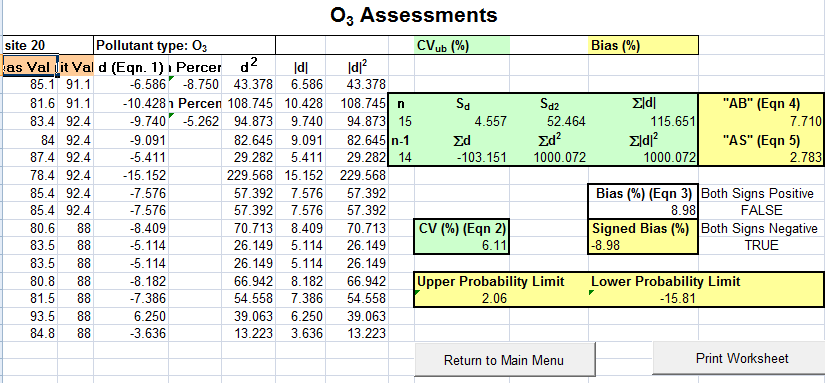 Precision in DASC = cell i13 = 6.11%
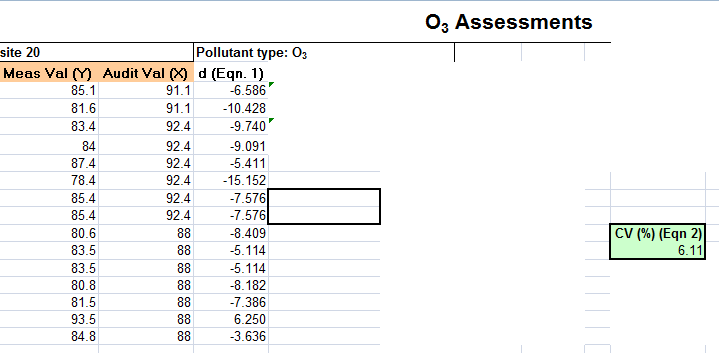 AMP256-Data Quality Indicators Report
AQS Standard Report to Compute the Statistics Outlined on 40 CFR Part 58 Appendix A
Part of the Annual Certification Process to Verify Submission of QA and routine Data to AQS







CORRESPONDS to what you can calculate in the DASC spreadsheet, as we will see.
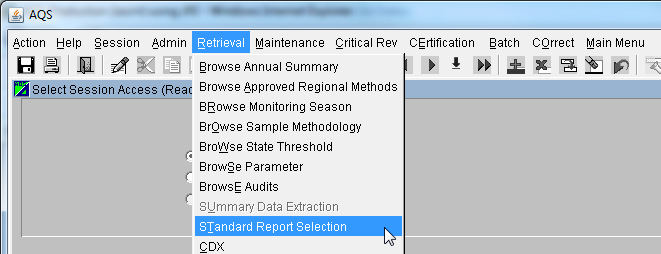 [Speaker Notes: Donovan should I INSERT SCREENSHOT OF AQS STND REPORT SELECTION or are most attendees site operators who will never look at the AQS interface?  If there are tribes in audience I would like to as the tribal site operators are the same people who upload into AQS]
Does our 6.1% match AMP256?
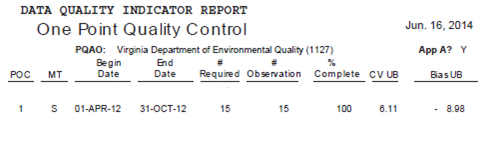 90% Confidence Upper Bound of precision is 6.1%
“There is a 90% chance that our precision will not be greater than 6.1%”
Same as YOU can calculate any time using the DASC
Summary of precision:
Calculated from routine QC checks di
Overall upper bound of CV calculated from di 
you can be 90% sure that your true precision is less than this “upper bound of the CV” (eq’n 2)
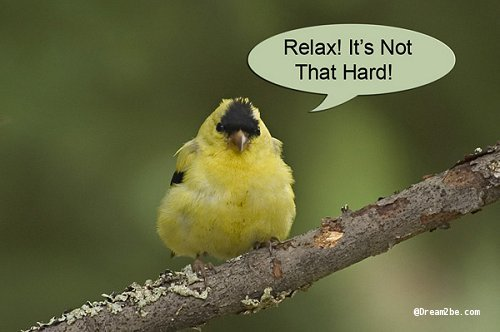 Thanks Shelly Eberly!
Bias:
FINALLY look at where we are on the x-axis
(Remember precision only cares about width)
The goal for acceptable measurement uncertainty for bias is an upper 95 percent confidence limit for the absolute bias of 7 percent.
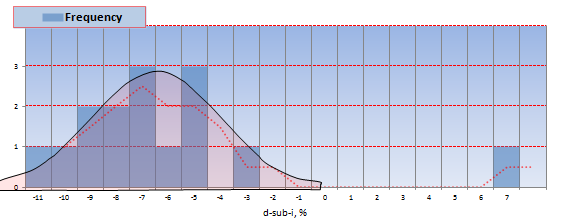 0
Date of QC check
Control chart from the free DASC excel spreadsheet on AMTIC
Bias statistics (CFR App A, 4.1.3):
Remember that bias as well as precision starts from the difference between your instrument’s indicated value and the known (audit) value (meas-known)/known= di
bias (jump) is calculated from di
Bias just based on the AVERAGE of the di with the sign taken into account (if your analyzer is always higher than the known, you have a high ( + ) bias
Bias in CFR eq’n 3:
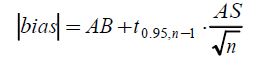 AB is the mean of the absolute values of the di’s = 7.7

t0.95,n-1 is the 95th quantile of a t-distribution
=TINV(2*0.05,n-1) = 1.76

AS is the STDEV of the abs value of these di’s = 2.78

So
Abs value of bias = 7.7 + 1.76 * (2.78/sqrt of n)
= 8.98
That 8.98 is the abs value of bias, now what’s its sign?
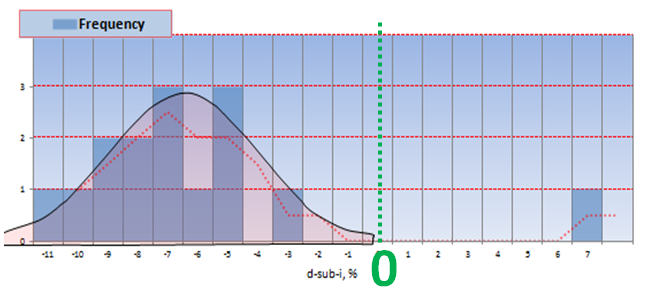 Look at 25% quartile and 75% quartile
If they straddle zero, bias is unsigned
If they’re both negative, bias is negative
If they’re both positive, bias is positive
Quartiles?
=QUARTILE(d-sub-i,1) = 25% quartile = -9 
=QUARTILE(d-sub-i,3) = 75% quartile = -5
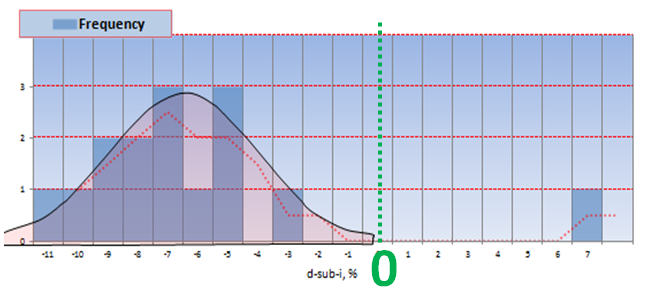 Sign of Bias:
Both quartiles are negative
Bias is negative 8.98 = -8.98
Agrees with DASC:
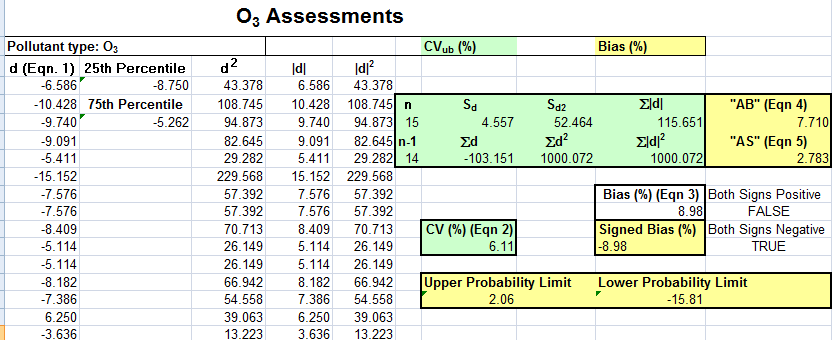 DASC bias in cell k13:
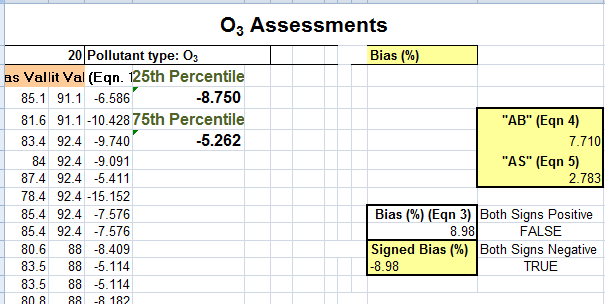 Does this match AQS standard report AMP256 ?:
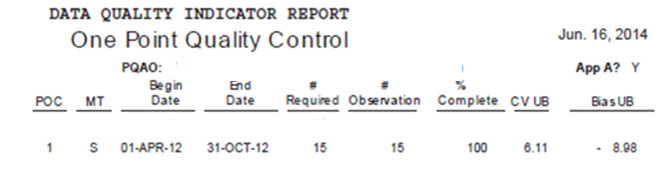 Bias UB (upper bound of bias) = -8.98
(goal is upper 95 percent confidence limit for the absolute bias of 7 percent)
Both bias and precision are in the same sheet  (O3 P&B) in the DASC and use the same input:
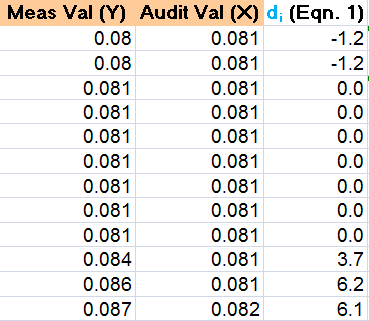 YOU can calculate Bias over any time period using DASC
Wash Dept of Ecology
[Speaker Notes: Discuss here how the gaps are where data were invalidated automatically cuz over 7% (the hourly data bracketed by these failed checks were also invalidated) and make sure you do not include your failed QC checks if you want to match exactly what is in the AMP256 report  ALSO discuss how EPA calculates positive and negative, so if both the 25 and 75 percentiles are negative then negative overall bias, same with positive]
Summary of gas bias:
Calculated from routine QC checks di
Overall upper limit of bias calculated from di 
Then look at the sign (and the chart) for whether your analyzer is biased high (+) or low (-)
We are 95% confident that our 03 bias is less extreme than -9%
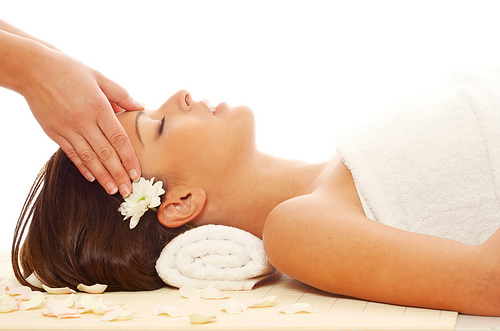 Do I invalidate pollutant data based on d-sub-i?
Validation tables in QA Handbook: 
Critical Measurement Quality Objective O3=7%
See the Data Certification ppt, next up.
Date of QC check
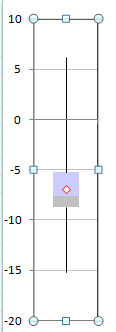 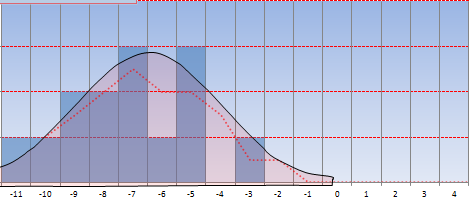 Median = 50% percentile = 7.6
25% percentile= -8.8
75% percentile = -5.3
Mean = -6.9
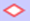 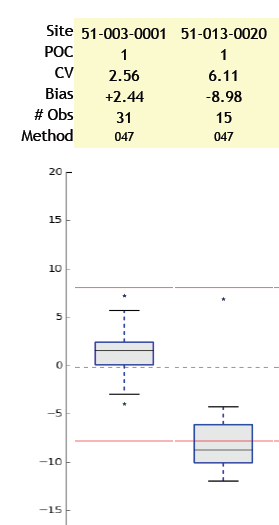 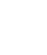 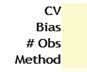 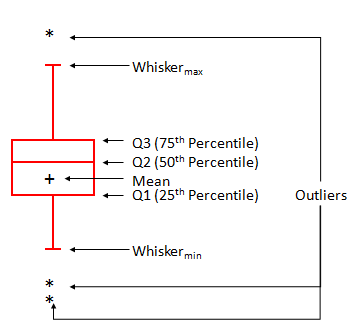 PM2.5 Precision
PM2.5 is the same as gaseous, except:
d-sub-i are from COLLOCATED, and the known is the average of the two PM2.5, so d-sub-i is
(RO-CO)/(avg of RO & CO)
Because the known is the avg of 2 measurements, add SQRT(2) to the denominator (divide by best estimate of truth)
STDEV
That’s the only difference in the precision stat from gas stats
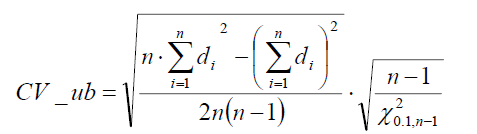 PM2.5 Bias
PM2.5 bias same as gaseous, except:
known = PEP audit filter results, so the d-sub-i is the (field-PEP)/PEP 
Don’t take abs value of the d-sub-i 
D is avg of these d-sub-i values
n is # of PEP audits, and if n=3 then t=2.9 
(as n grows, t goes to 1.65)
Use the 25% and 75% quartiles     + or -
Stnd error
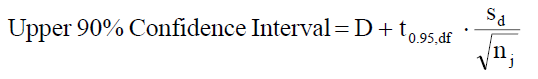 And lower confidence interval is D minus t*stnd error
PM10 statistics:
Bias confidence intervals based on monthly flow rate (FR) checks:
d-sub-i from FR 
THEN bias statistics are the same as PM2.5
Flow rate “acceptability” limits are based on 6-month FR audits (with FR audit device not the same one you use for the monthly):
Limit = D +- 1.96 * STDEV
d-sub-i = (sampler-audit_FR)/audit_FR
and D is their average
Thank you!
Work with Tribal Air Agencies
Knowledge = Power; Let’s Share
Melinda Ronca-Battista melinda.ronca-battista@nau.edu; this presentation is on our YouTube channel
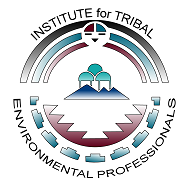 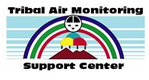